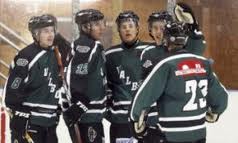 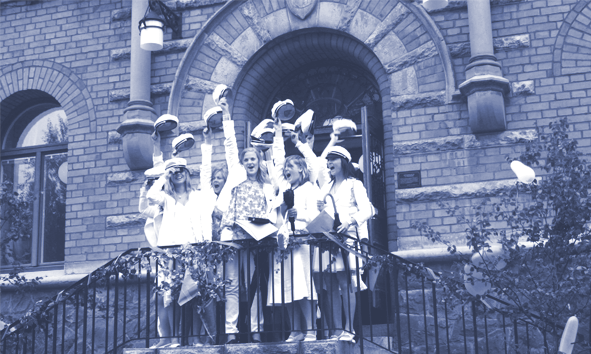 Välkommen till
Den nya gymnasieskolan
Lokalt godkända idrottsutbildningar
Borgarskolan
Handels- och administrationsprogrammet
Handel och service/Administration och service

 Samhällsvetenskapsprogrammet
Samhällsvetenskap

Vasaskolan
Naturvetenskapsprogrammet
	Naturvetenskap/ Naturvetenskap och samhälle

Polhemsskolan
 Teknikprogrammet
Samhällsbyggande och miljö
Behörighet för att söka till Valbo HC hockeygym
HA: minst E i Ma, Sv, Eng + 5 andra ämnen

SA: minst E i Ma, Sv, Eng, Ge, Hi, Re, Sh + 5 andra ämnen

TE: minst E i Ma, Sv, Eng, Bi, Ke, Fy + 6 andra ämnen

NA: minst E i Ma, Sv, Eng, Bi, Ke, Fy + 6 andra ämnen
Lokalt godkända idrottsutbildningar
Samhällsvetenskapsprogrammet
Gymnasiegemensamma ämnen 1 150 p
Programgemensamma ämnen 300 p
Programinriktning, samhällsvetenskap 
	450 p
Idrott och hälsa specialisering 1+2, 200p
Programfördjupningar 300 p
Gymnasiearbete 100 p

Totalt 2 500 p
Handels- och administrationsprogrammet
Gymnasiegemensamma ämnen 600 p
Programgemensamma ämnen 400 p
Programinriktning,  handel och service 500p
Idrott och hälsa specialisering 1+2, 200p
Programfördjupningar 700 p
Gymnasiearbete 100 p

Totalt 2 500 p
Lokalt godkända idrottsutbildningar
Teknikprogrammet
Gymnasiegemensamma ämnen 1 100 p
Programgemensamma ämnen 400 p
Programinriktning, samhällsbyggande 300 p
Idrott och hälsa specialisering 1+2, 200p
Programfördjupningar 400 p
Gymnasiearbete 100 p

Totalt 2 500 p
Naturvetenskapsprogrammet
Gymnasiegemensamma ämnen 1 150 p
Programgemensamma ämnen 450 p
Programinriktning, Naturvetenskap 
	300- 400 p
Idrott och hälsa specialisering 1+2, 200p
Programfördjupningar 200 - 300p
Gymnasiearbete 100 p

Totalt 2 500 p
Idrottsprogrammens målsättning är att:
Kombinera en elitsatsning i idrott med en fullständig och framgångsrik gymnasieutbildning.
När tränar eleverna sin idrott?
Tisdag och onsdag förmiddag har eleverna schemalagd tid för sin specialisering/Hockey.

Denna tid tränar eleverna i NickBack Arena. I första hand är det praktisk träning med inriktning på individutveckling men även teoretiska moment förekommer.

Valbo HC/skolan ansvarar för genomförandet och betygssättning.
Två grupper:

Båda grupperna tränar på HG tiden.
På kvällsträningarna sker en uppdelning enligt nedan.

Valbogruppen, tränar med Valbo HC J18 elit på kvällstid, betyg/ranking

Breddgrupp, spelar i annat valfritt lag på kvällstid, betyg


Idrott och hälsa specialisering 1 + 2

Samma praktiska träning och teorimoment
Varför studera på idrottsprogrammen?
Kombinera skola och idrott på hög nivå


Fräscha lokaler och idrottsintresserade och förstående lärare


Studiebesök på något stort idrottsevenemang 


Egen dator
När är sista datum för ansökan 

till det lokala alternativet?
17 Februari

Till Syv på skolan och VHC kansli
Vad händer efter det att jag lämnat in min ansökan 13/1 - 17/2?
Alla ansökningar behandlas och därefter rangordnas  eleverna och bjuds in till provträning eller till try out i mars/april !

Under April kommer eleverna att få besked om i vilken grupp de ev. erbjuds plats! 

Omval av gymnasium öppnar igen 14/4 -7/5
VÄLKOMMEN TILL TRE UTVECKLANDE ÅR!
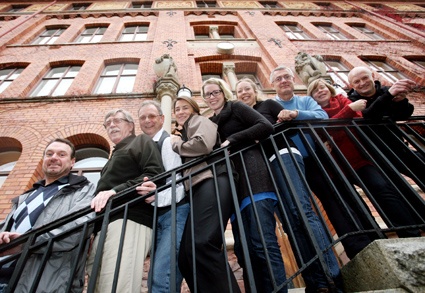 Kontakta Håkan Henriksson vid 
ev. frågor 073-673 59 00